Utilitarianism with Left-HG priorities
Utilitarianism with Right-HG priorities
Act-util
Rule-util
Deontology
Golden rule
Egoism
utility-aspects
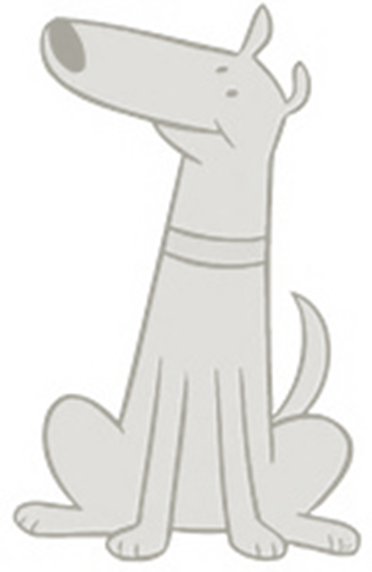 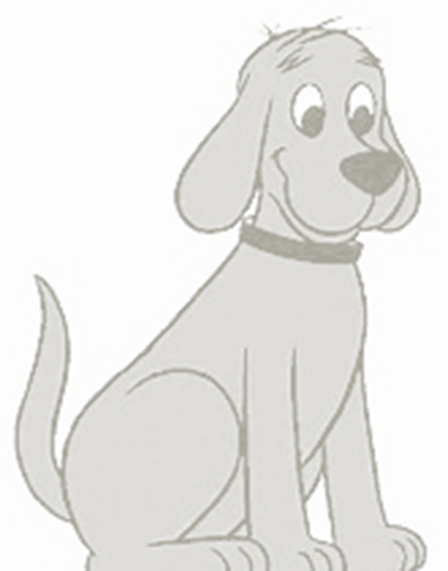 Justice emphasis
Agapism
Utility-max
 in markets
Ethic of Care
Distributive
justice
Free exchange 
agreements
Contractarianism





Virtue ethics
Expressive-egoism
Particularism
Pragmatism
Pluralism
[Speaker Notes: Many of you thinking about cororate, NGO, political leadership. Need to understand what is ethics in these contexts. Ethical reasoning, economic- political – social systems.]
?
?
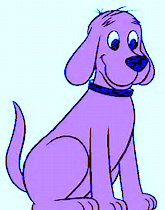 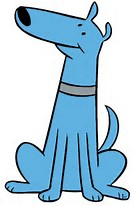 ?
?
?
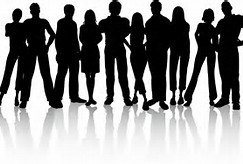 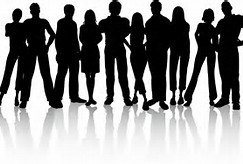 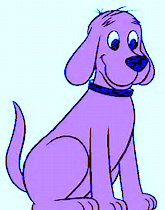 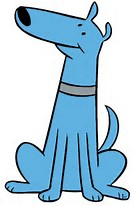